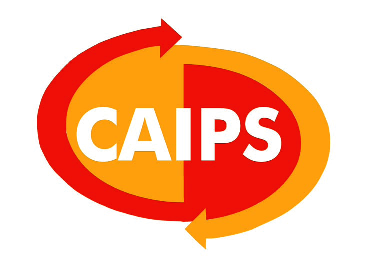 Renouvellement agrément CISP Formulaires de demande
CAIPS – 24 JANVIER 2022
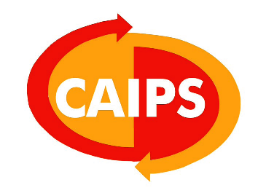 Avant de commencer… Infos de service !
Nouvelles filières
31 janvier 9h30 – 12h30  inscription via Chat ou Caips InfoNet
https://us02web.zoom.us/meeting/register/tZcqcO2ppjIqH9T8opJmiZu8HNhm4ZRxp2zd
Référentiels
14 février 9h30 – 12h30  inscription via Chat ou Caips InfoNet
https://us02web.zoom.us/meeting/register/tZEsd-qoqT0vGNe0ktCbsDSC_3OSnTreNHHG?_x_zm_rtaid=tigIb13fR32AP3FQyUn_nA.1643007641472.9643ea853508973f314b231e9a7a8ddc&_x_zm_rhtaid=295 
APP Partenariats + APP Label Qualité
Infos à venir
FSE+ 
FSE+ CISP : Portefeuilles Mobilité, Neets, [Amont-aval] 
Mobilité
PPD : Deux périodes d’appels/an : lesquelles ? (sondage 11h)
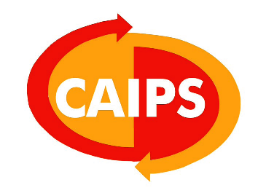 Principes
Procédure de renouvellement
Pour janvier 2023
Pas de réforme réglementaire donc base légale idem = Décret CISP + AGW CISP
N’est PAS une nouvelle demande d’agrément : vous l’avez déjà !
Ne concerne PAS les premières demandes d’agrément d’ASBL/CPAS qui n’ont encore aucune filière CISP
Simplification
Objectif : traiter rapidement ce qui peut l’être
Deux cas de figure : pas de modif / demande de modif
En cas de modif, deux formulaires différents selon nature des modifs
Contexte 
Contexte général : diminution nombre de chômeurs, problèmes de recrutement, transition verte, transition numérique
Contexte CISP : nouveaux moyens (levée moratoire pour 122.500h, PRW)
Contexte 2022 : beaucoup d’opportunités sur une période courte (renouvellement, RA, APP Partenariats, APP Qualité, FSE+)
Renouvellement
Simplification
Contexte
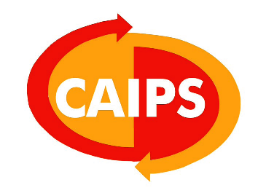 [Pause lexicale…]
L’administration distingue ceux types de modifications : 
Celles qui portent sur les éléments clés de l’identité des filières
A savoir : Bassin EFE, Cadre méthodo (EFT/Défi), Type de filière (Base, ORI, PRO), Intitulé des filières, Volume horaire
Ainsi que : demande d’agrément de nouvelle(s) filière(s) + suppression de filière(s) agréées
appelés dans l’AGW CISP les « éléments visés à l’article 24, §3, alinéa 1 er [du décret CISP]
appelés dans la notice relative au formulaire « les modifications de l’arrêté d’agrément au niveau de la description des filières (volume horaire, intitulé etc »
appelés encore dans la notice « les éléments repris au point 1 [et 2] de la liste »
 Ci après « éléments-clés »
2. Celles qui portent sur d’autres éléments des filières
A savoir : Projet pédagogique, Programme filière, Modèles de docs pédagogiques, preuves de respect de normes de sécurité, …
appelés dans l’AGW CISP  «  les éléments ne portant pas sur des éléments visés à l’article 24, §3, alinéa 1 er et n’ayant pas d’incidence sur le subventionnement octroyé au centre »
appelés dans la notice « modifications reprises aux point 3 à 8 de la liste »
 Ci après «contenus et organisation »
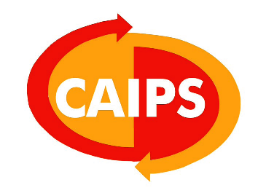 Procédure
Formulaires 
Formulaire A : pas de modif du tout
Formulaire B : modif de l’arrêté d’agrément (= éléments-clés) : 
Bassin EFE
Cadre méthodo (EFT/Défi)
Type de filière (Base, ORI, PRO)
Intitulé des filières 
Volume horaire
Demande d’agrément d’une ou plusieurs nouvelles filières
Suppression d’une ou plusieurs filières agréées
Formulaire C : modif d’un autre élément (= contenu et organisation)
Deadline 
1er avril 2022
Canal
Envoi exclusivement par mail à christophejacobs@spw.wallonie.be
En objet : [nom du centre] – demande de renouvellement d’agrément 2023
Formulaires
Deadline
Canal
Important !
La demande de renouvellement est introduite pour toute l’activité CISP du centre et non pour chaque filière séparément.
Il y a donc quatre envois possibles :  
Uniquement un (et un seul) formulaire A 
Uniquement un (et un seul) formulaire B
Uniquement un (et un seul) formulaire C
Un (et un seul) formulaire B + un (et un seul) formulaire C
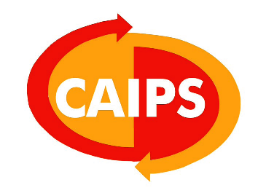 Renouvellement à l’identique : Employez le Formulaire A
Attention : 
Vous avez modifié vos filières depuis 2016 et vous en avez informé l’administration dans les règles ? 
Inutile de les informer à nouveau pour ces modifications-là : elles sont actées (NB : y compris Filières Prison)
Vous avez modifié des éléments « contenus et organisation » de vos filières depuis 2016 sans en informer l’administration ? 
SOIT : vous l’informez dès maintenant selon procédure habituelle*
SOIT : vous l’informez à l’occasion de la demande de renouvellement via formulaire B ou C 
Vous voulez modifier UNIQUEMENT des éléments de « contenu et organisation » dès 2022 ?
Vous pouvez en informer l’administration dès maintenant selon procédure habituelle* décrite dans l’AGW CISP, Art 24
Pas de modif ? Formulaire A
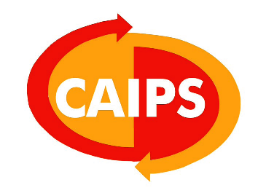 [Pause légaliste]
Procédure habituelle pour les modifications de « contenu et organisation » des filières : 
AGW CISP, Article 24 : 
En application de l’article 9, alinéa 4 du décret, 
… lorsque le centre introduit une demande de modification de la décision 
… ne portant pas sur des éléments visés à l’article 24, §3, alinéa 1 er
… et n’ayant pas d’incidence sur le subventionnement octroyé au centre, 
… l’Administration se prononce, par voie électronique, sur la demande de modification de la décision dans les quinze jours qui suivent la réception de celle-ci. 
L’Administration se prononce notamment au regard de la cohérence de la modification demandée avec la demande d’agrément initiale et le projet pédagogique.
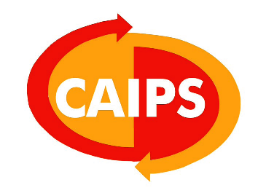 Modification des éléments clés des filières ? Formulaire B

Demande de nouvelle(s) filière(s)  ? Formulaire B 

Suppression de filière(s) agréée(s) ?   Formulaire B

Modification des contenus et de l’organisation de filière(s) ?   Formulaire C
Des modifs ? Formulaire B et/ou C
Cas n°1 : UNIQUEMENT Modification(s) de l’arrêt d’agrément 
= modification(s) portant sur les éléments « identitaires » des filières : 
IBEFE 
Cadre méthodo (EFT/DéFI)
Catégorie de filière (Base, ORI, PRO)
Code Cedefop
Intitulé
Volume horaire
 Formulaire B, sections 2 et 3
Cas n°2 : UNIQUEMENT Demande d’agrément de nouvelle(s) filière(s)  Formulaire B, sections 2 et 4 
Cas n°3 : Modification(s) de l’arrêt d’agrément + Nouvelle(s) filière(s) Formulaire B, sections 2 et 4
Cas n°4 : UNIQUEMENT Suppression de filières agréées Formulaire B, sections 2 et 3
Formulaire B : 4 cas possibles
Projet pédagogique
Modalités d’organisation du projet pédagogique
Modèle de contrat pédagogique
Modèle de PIF
Modification de programme de filière(s) agréée(s)
Moyens et ressources matériels, humains et financiers dont rapport incendie et documents relatifs au matériel présentant des risques
Statuts coordonnés ASBL / Décision Conseils pour les CPAS
Contrat de coopération Forem
Preuves du respect des règlementations applicables

 Ci-après « contenus et organisation »
Formulaire C : éléments concernés
Cas n°5 : Modification(s) de l’arrêt d’agrément + Modifs de « contenus » de filière(s) agréée(s) Formulaire B, sections 2 et 3 + Formulaire C
Cas n°6 : Modification(s) de l’arrêt d’agrément + Nouvelle(s) filière(s) + Modifs de contenus de filières agréés Formulaire B, sections 2 et 4 + Formulaire C
Cas n°7 : Nouvelle(s) filière(s) + Modifs des contenus agréés Formulaire B, sections 2 et 4 + Formulaire C
Cas n°8 : Modifs de contenus agréés + suppression de filière(s) agréée(s) Formulaire B, sections 2 et 3 + Formulaire C
Formulaires B + C : cas possibles
Ne relèvent pas de la procédure de renouvellement d’agrément !
Autres modifs ?
AGW CISP, Article 23 :
J0 - 1er avril 2022 : envoi du dossier complet
J+15 (max) : accusé de réception précisant que le dossier est complet OU courrier d’invitation à compléter dans les 15 jours + max 15 jours à la demande du centre
Administration : Analyse, vérification du respect des conditions de renouvellement, avis du Bassin EFE (max. 40 jours), rapport d’instruction
J+75 : remise du rapport d’instruction + avis IBEFE à la Ministre
SI rapport et avis POSITIFS
J+90 : la Ministre se prononce  sur le refus ou l’octroi d’agrément 
J+100 : l’administration notifie la décision au centre 
SI rapport OU avis IBEFE négatif : avis de la Commission CISP (+ év. audition candidat)
J+90 (ou J+120 en cas d’audition) : remise du rapport d’instruction + avis IBEFE + avis commission à la  Ministre
J+105 (ou J+135 en cas d’audition) : la Ministre se prononce sur octroi ou refus
J+ 115 (ou J+145 en cas d’audition) : l’administration notifie la décision au centre
Délai de réponse ?
AGW CISP, Art.35, §2 : 
« Lorsqu'un centre respectant l'ensemble des conditions prévues par ou en vertu du décret 
… a réalisé au moins cent pour cent des heures de formation pour lesquelles il était agréé en tant que centre… 
…en tenant compte des heures prestées et assimilées, calculées en moyenne sur les trois derniers exercices précédant l'année de la demande de renouvellement d'agrément… 
… le renouvellement d'agrément est octroyé pour un nombre d'heures de formation agréées au moins équivalent à celui de l'agrément qui précède, sauf si le centre demande à ce que ce nombre d'heures soit diminué. »
Subvention ?
Trois options décrites dans la Notice relative aux formulaires : 
Recours en interne à l’administration : 
par mail
pas de formalité particulière
ne suspend pas les délais d’introduction d’un recours
gratuit
Réclamation auprès du Médiateur de la Région Wallonie et de la Fédération Wallonie-Bruxelles : 
par courrier électronique
Recours au Conseil d’Etat : 
requête en annulation et/ou suspension
par voie électronique ou courrier recommandé
200€
Contestation ?